CHÀO MỪNG CÁC EM ĐẾN VỚI TIẾT HỌC
[Speaker Notes: BÀI GIẢNG ĐƯỢC THỰC HIỆN BỞI HUY DUẨN. GMAIL: huyduan2410@gmail.com - https://www.facebook.com/huyduan24/]
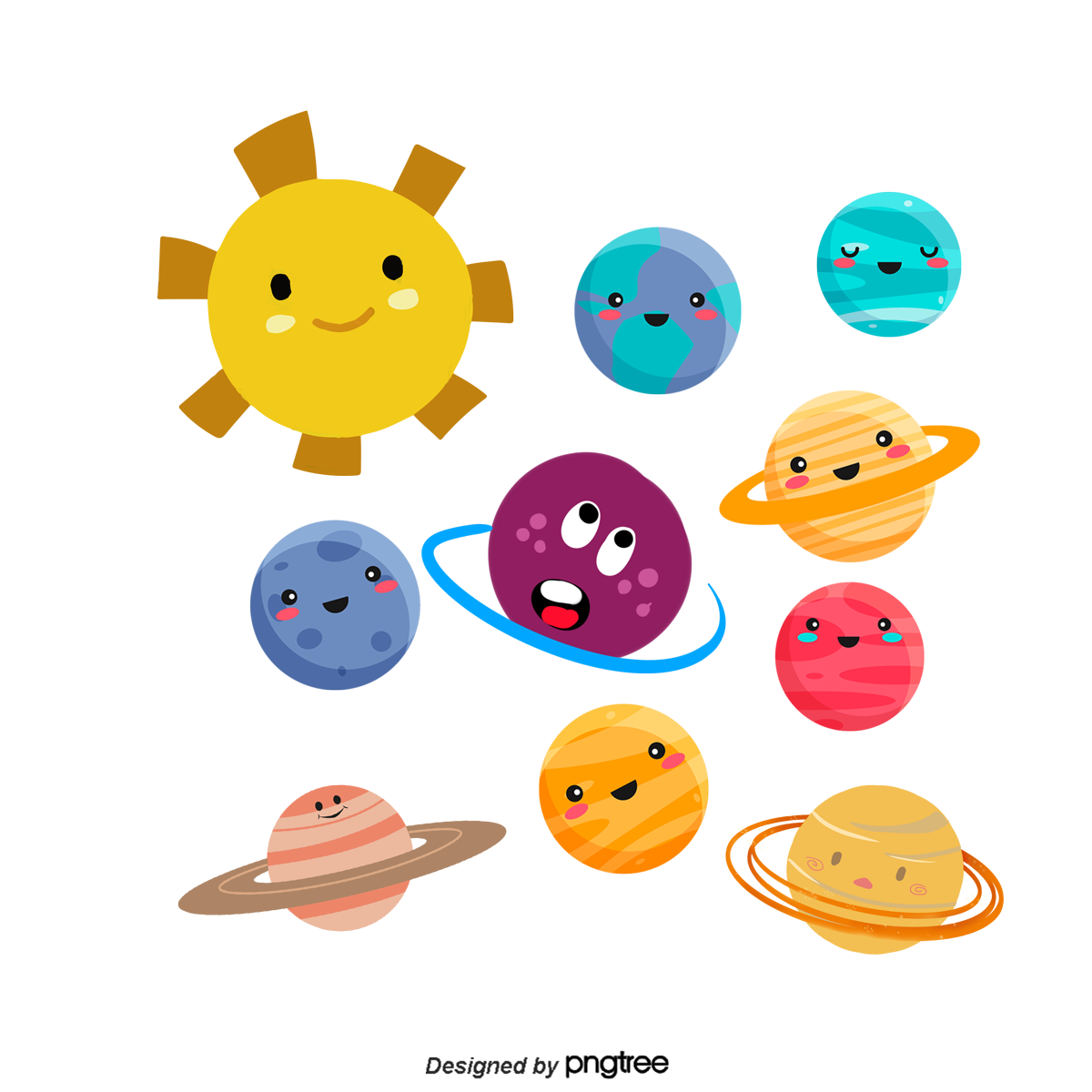 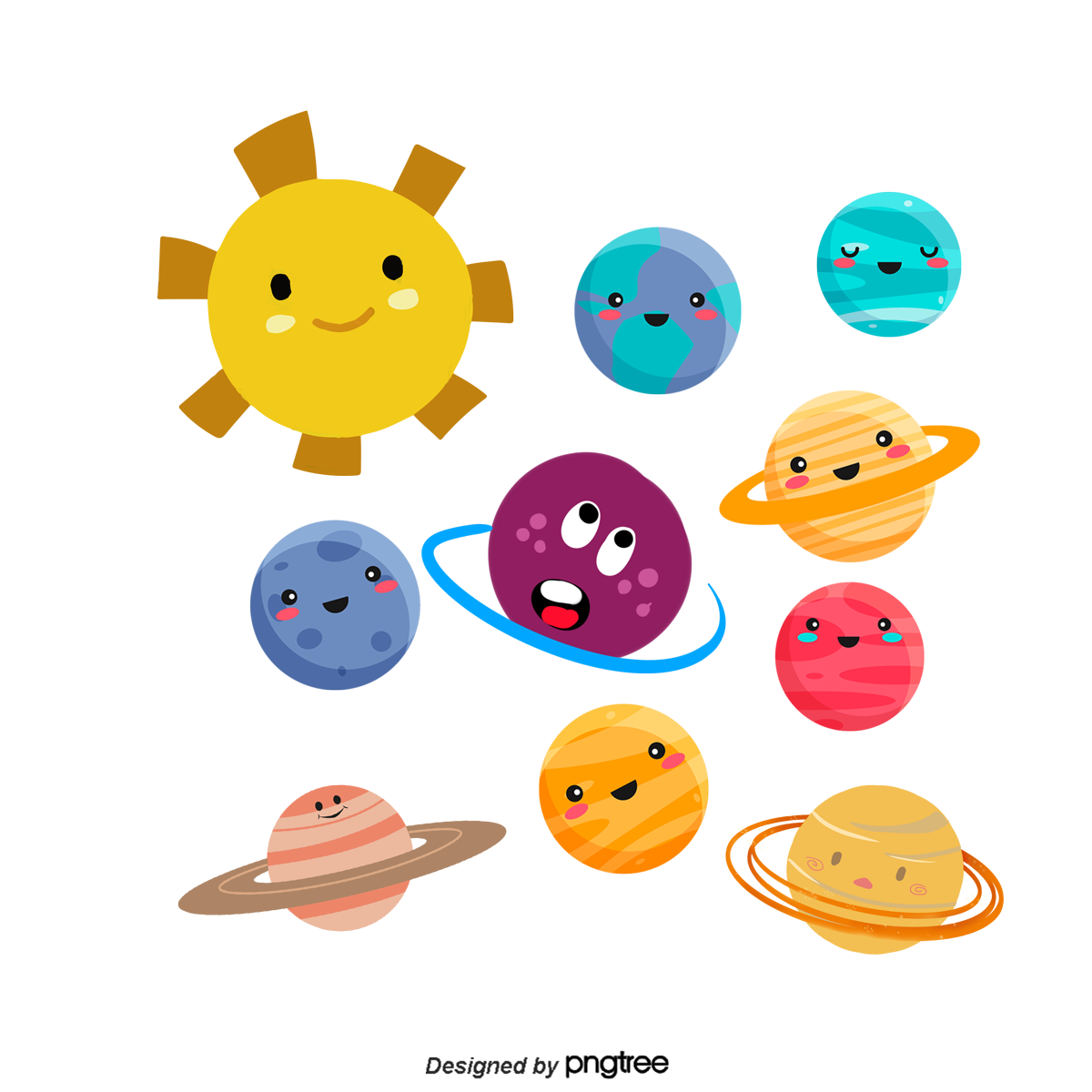 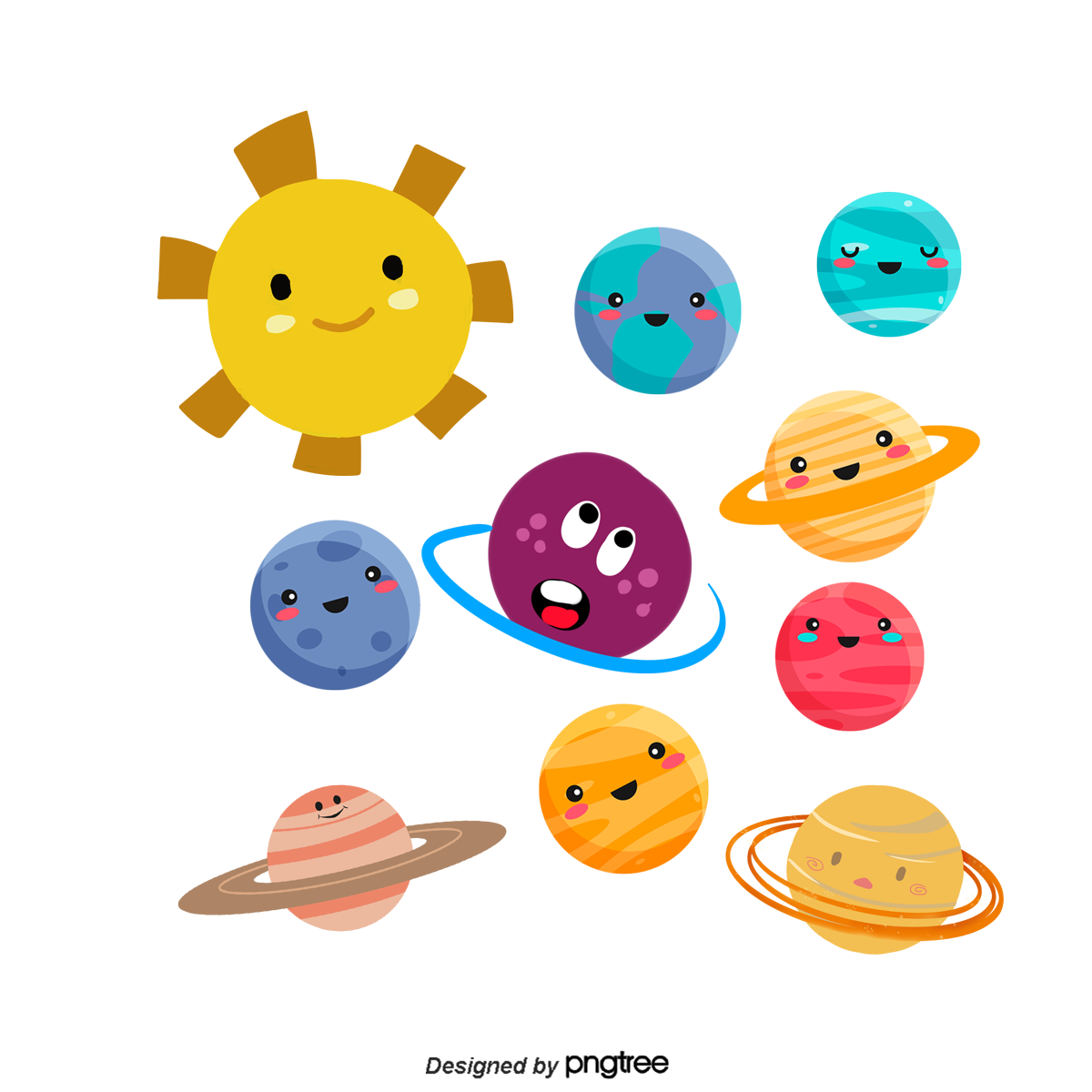 KHỞI ĐỘNG
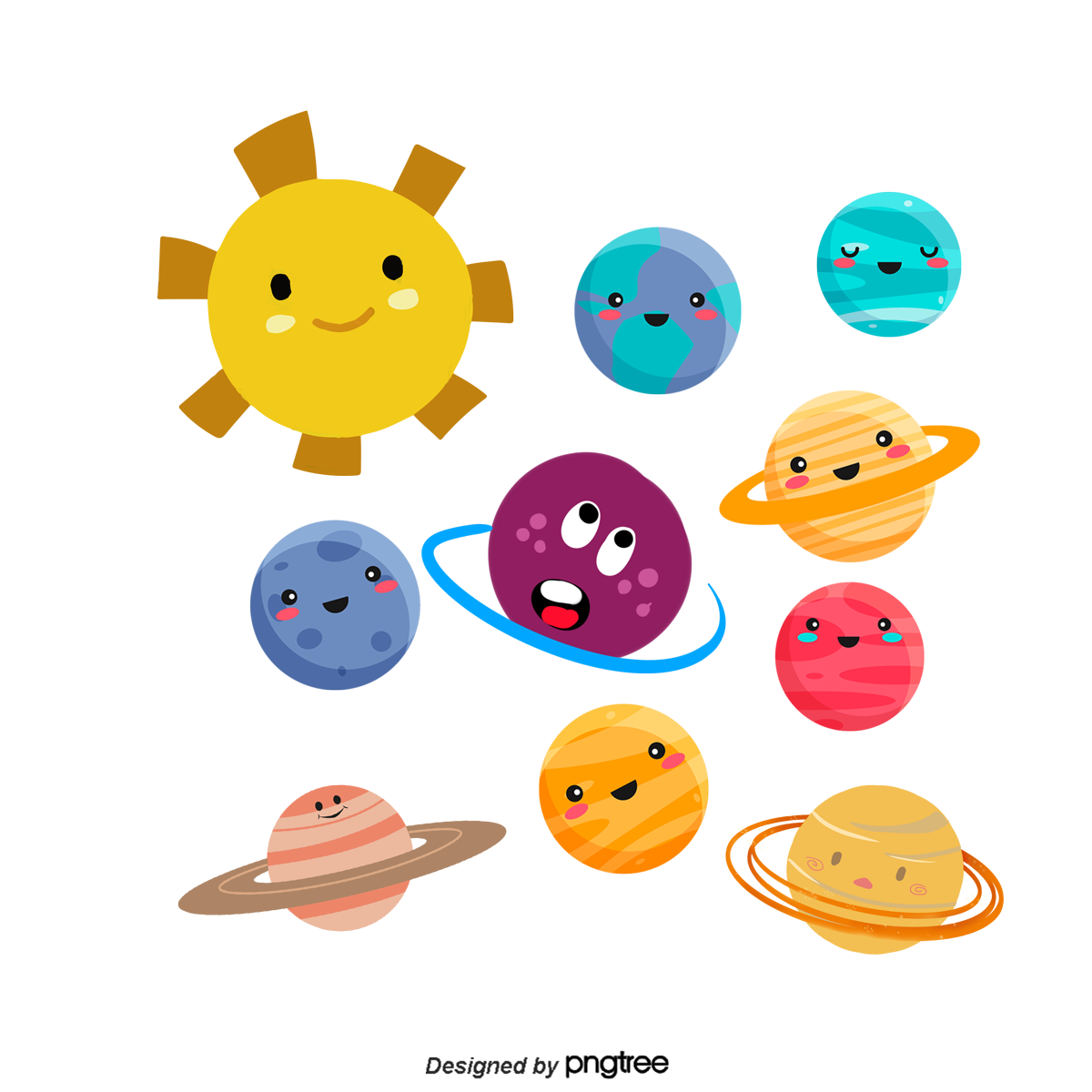 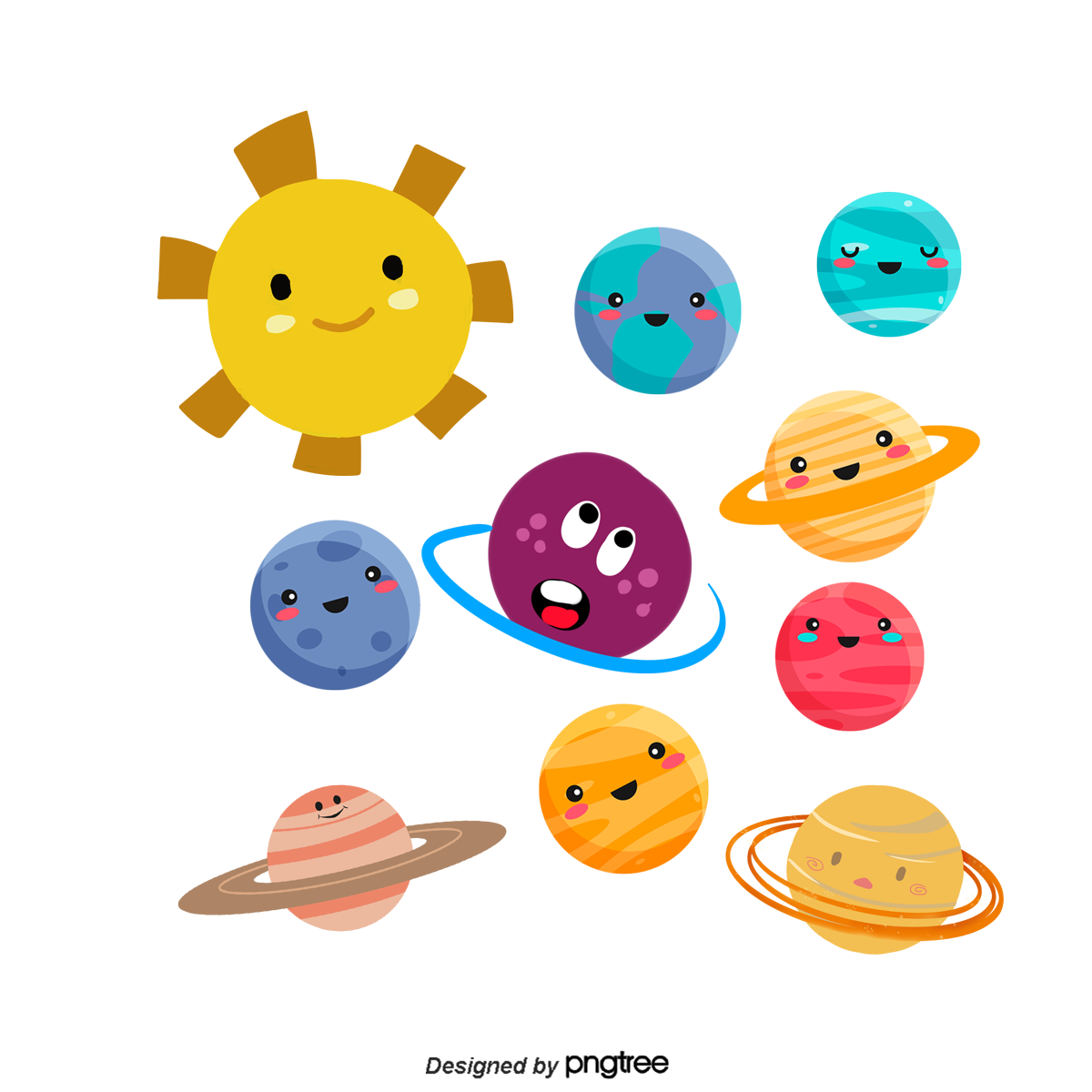 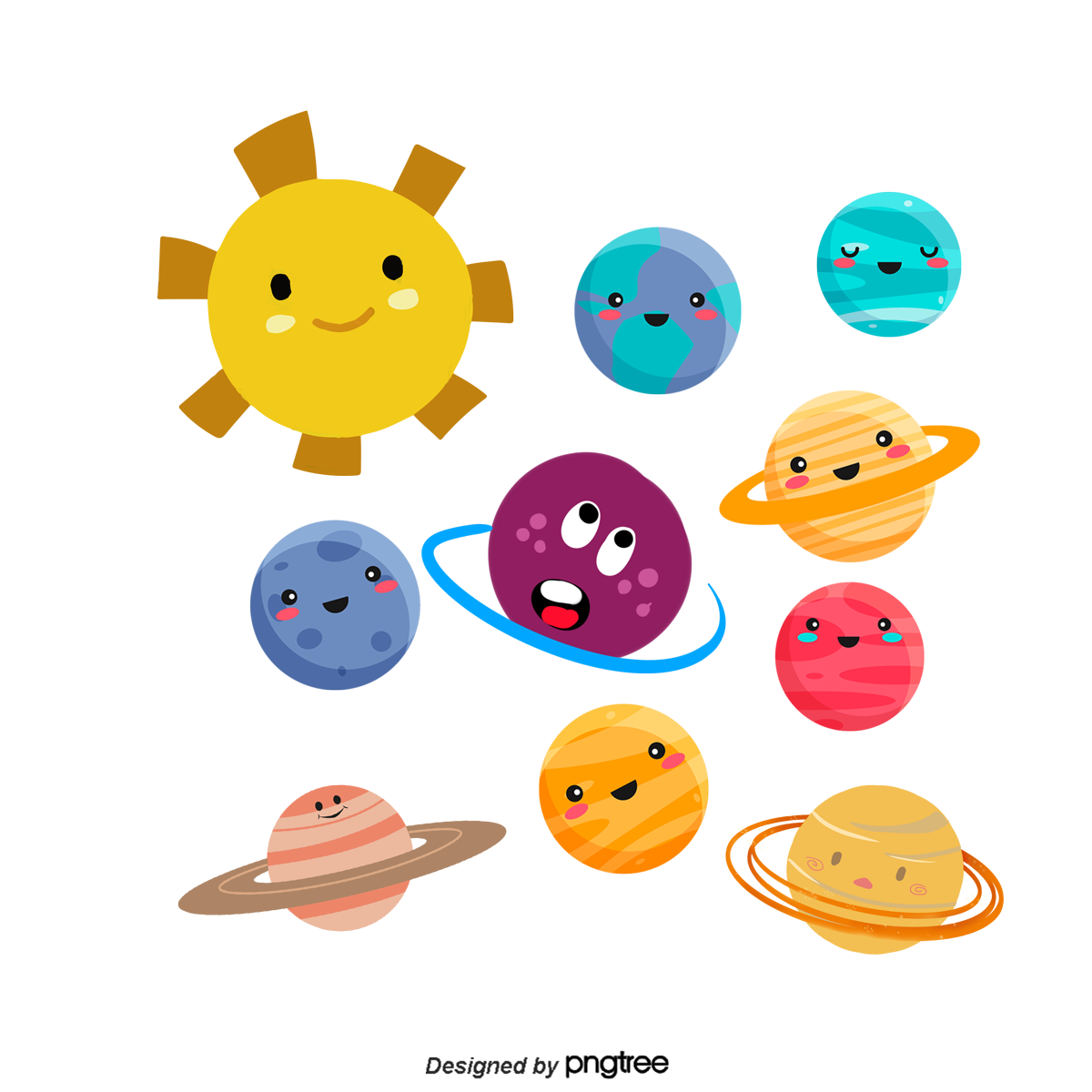 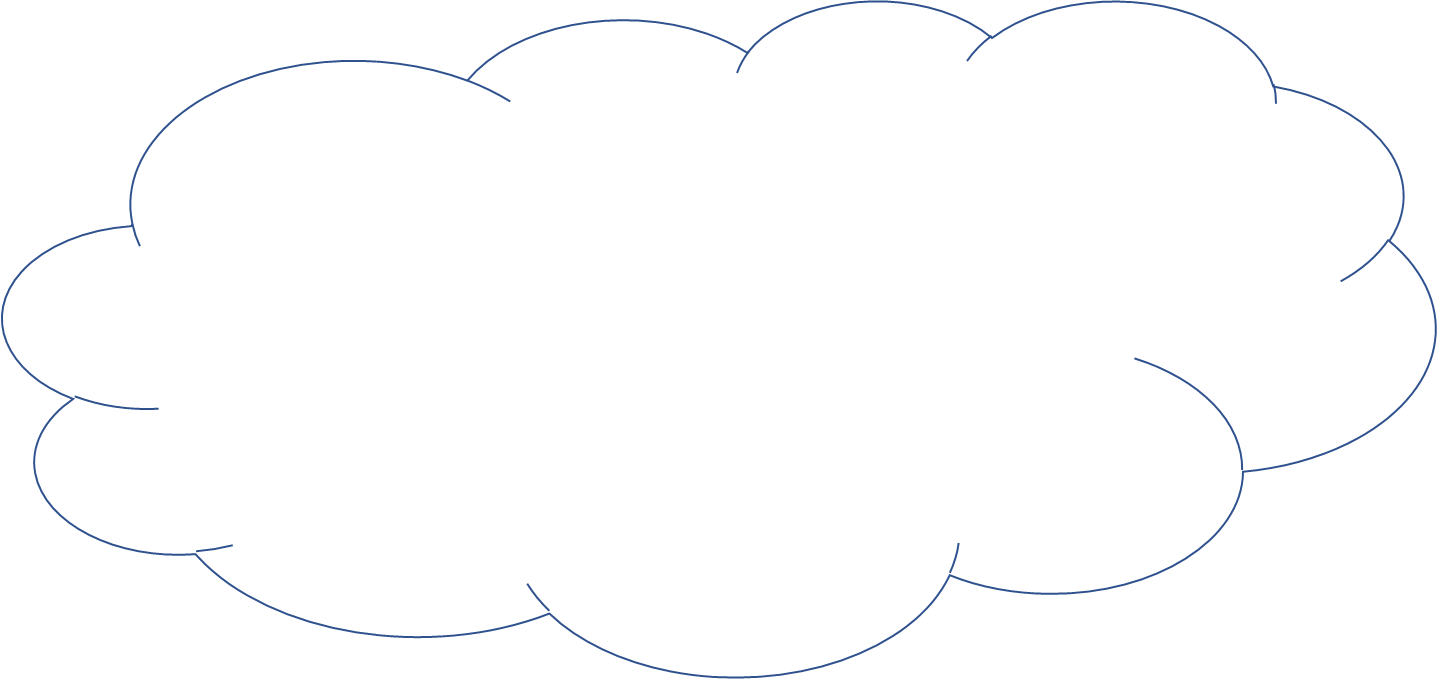 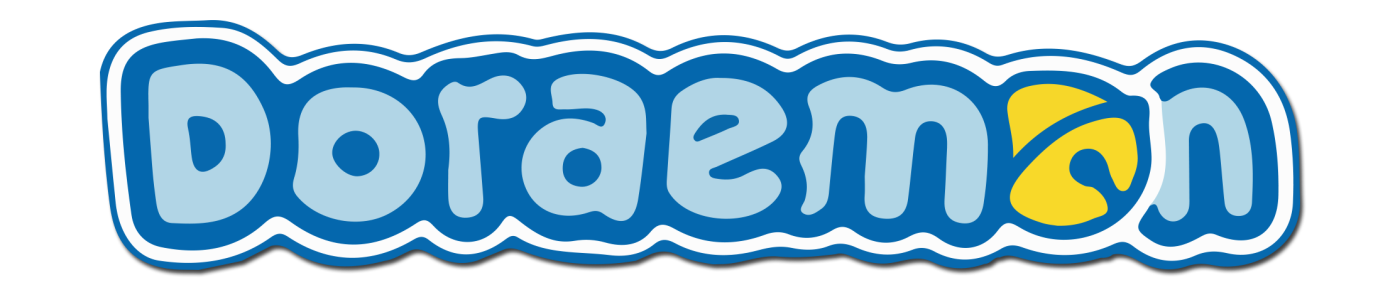 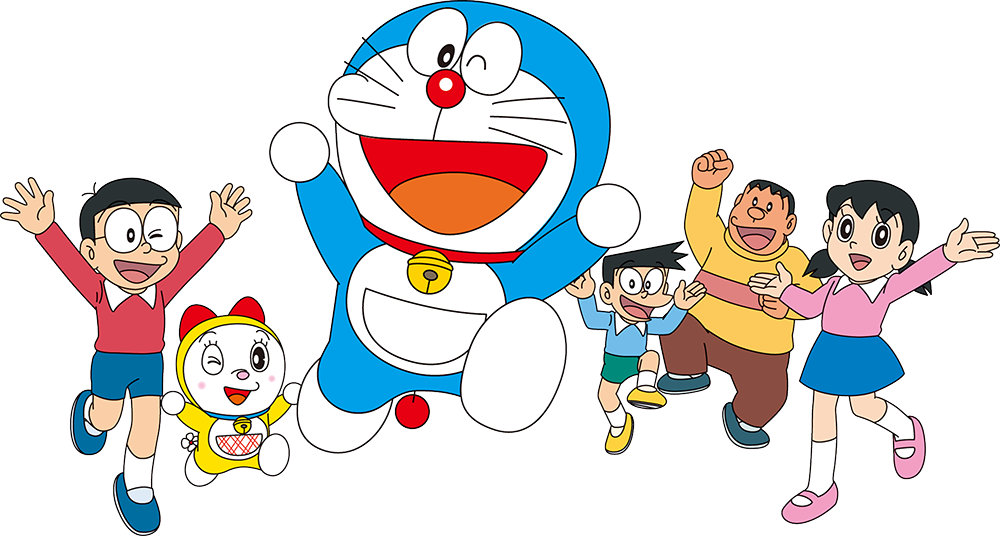 MẢNH GHÉP
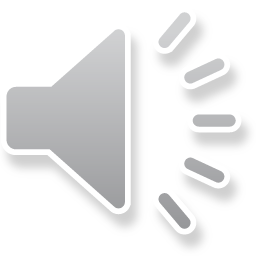 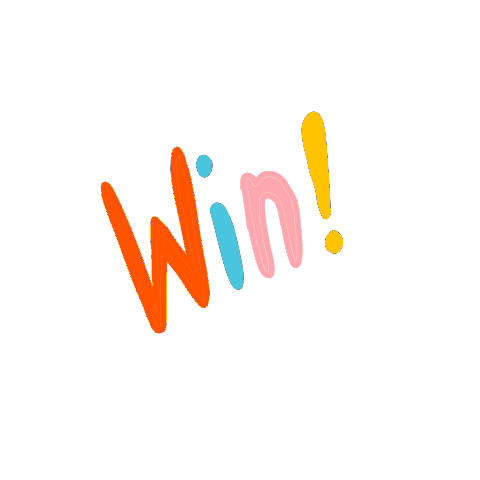 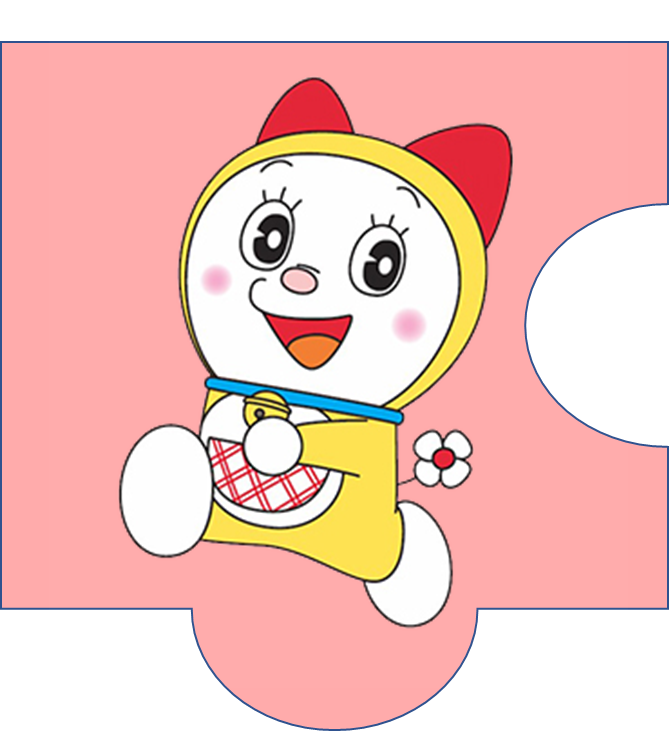 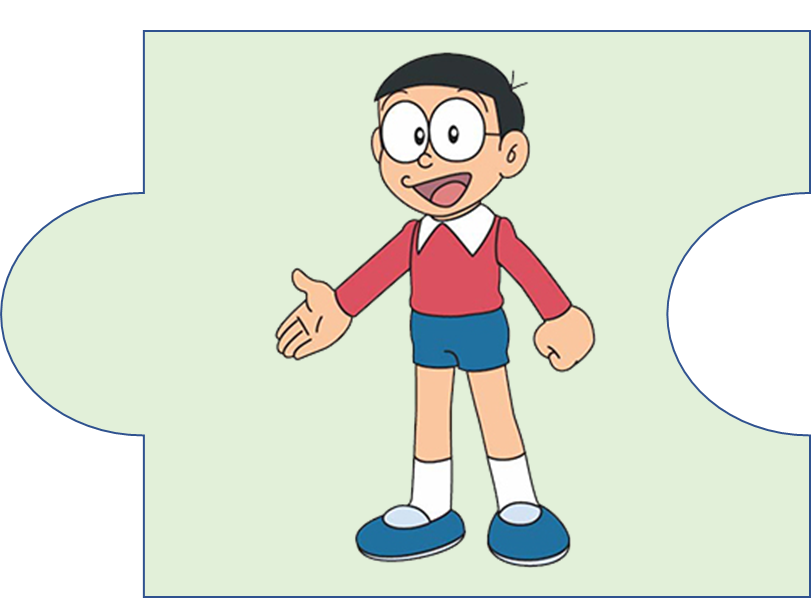 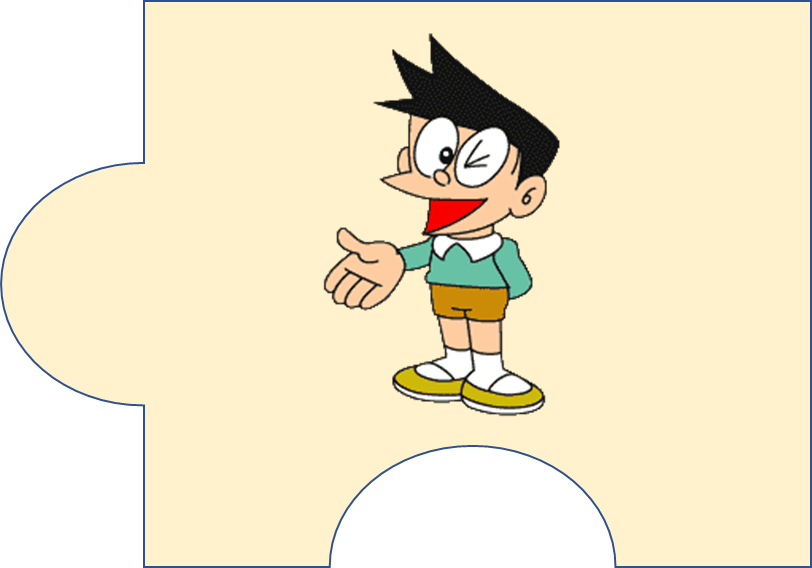 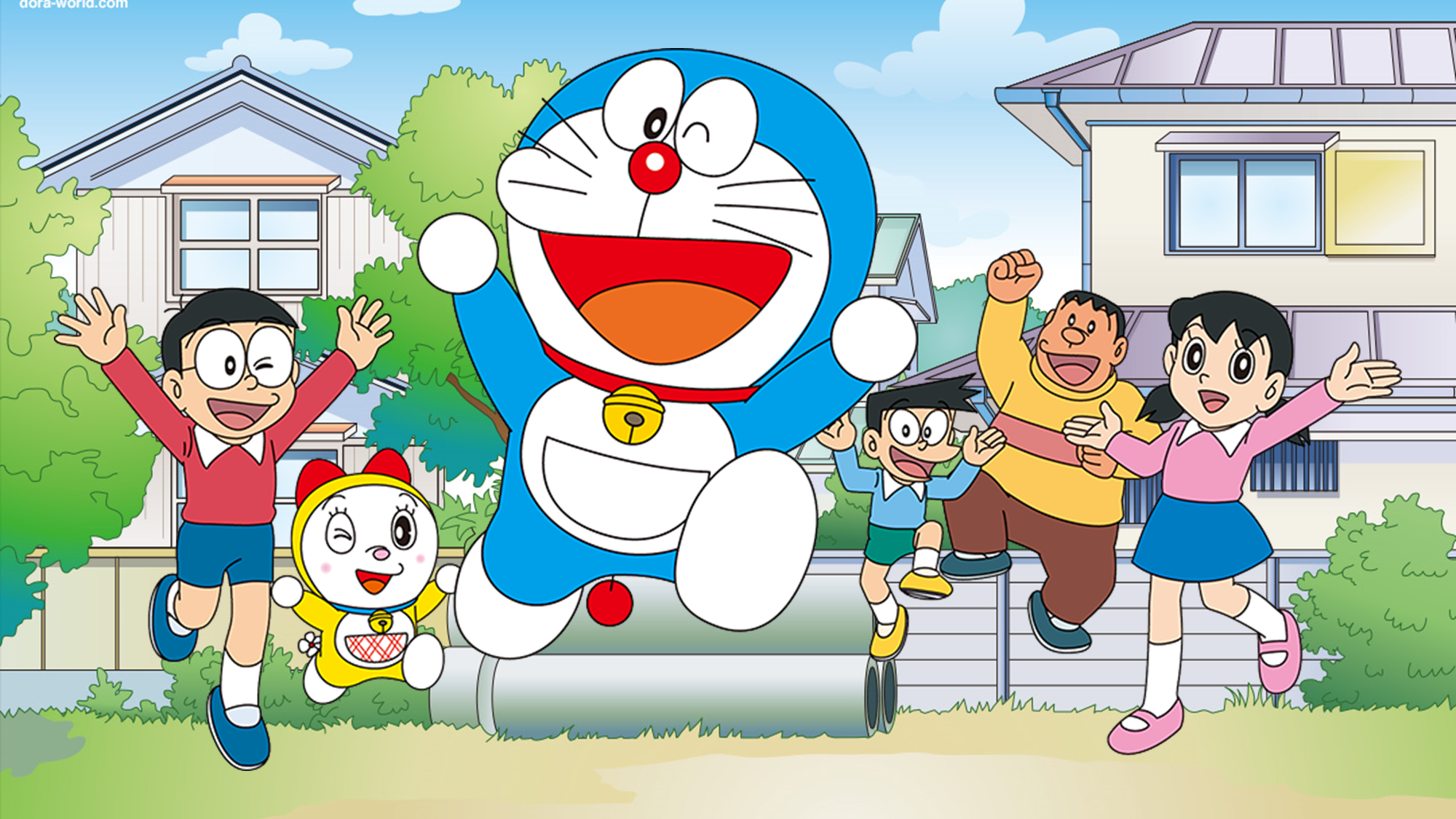 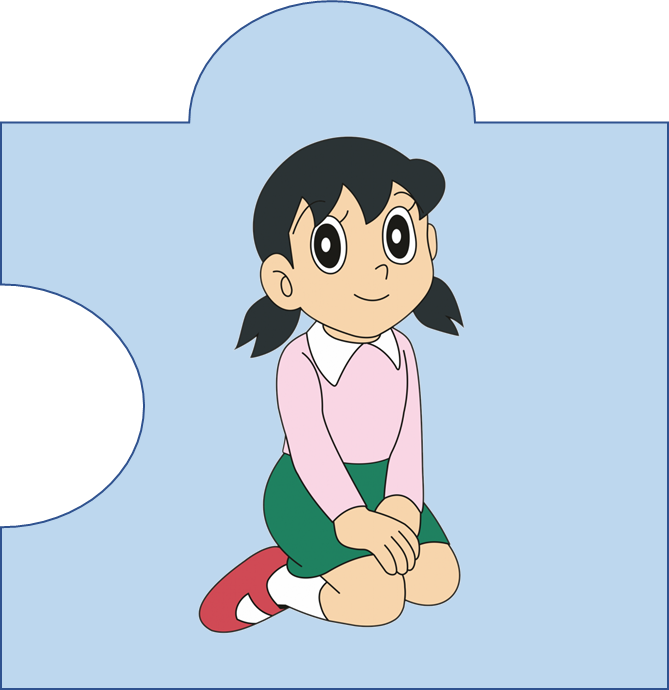 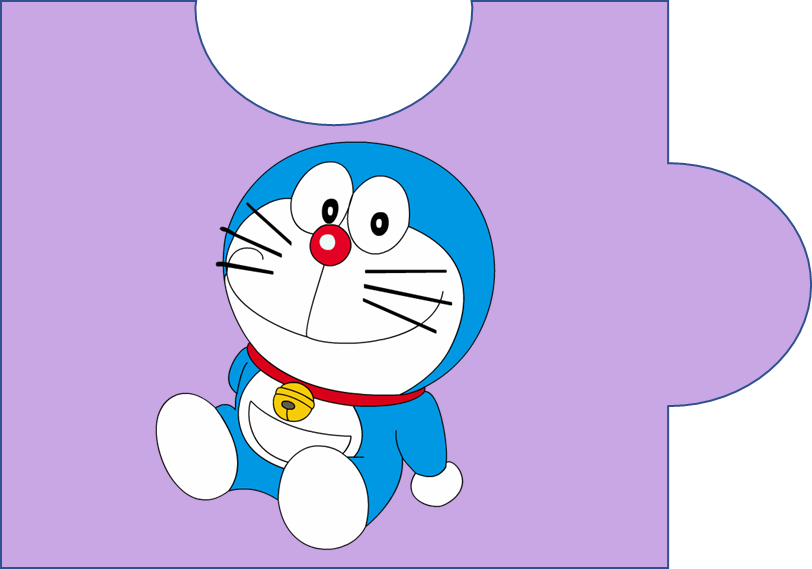 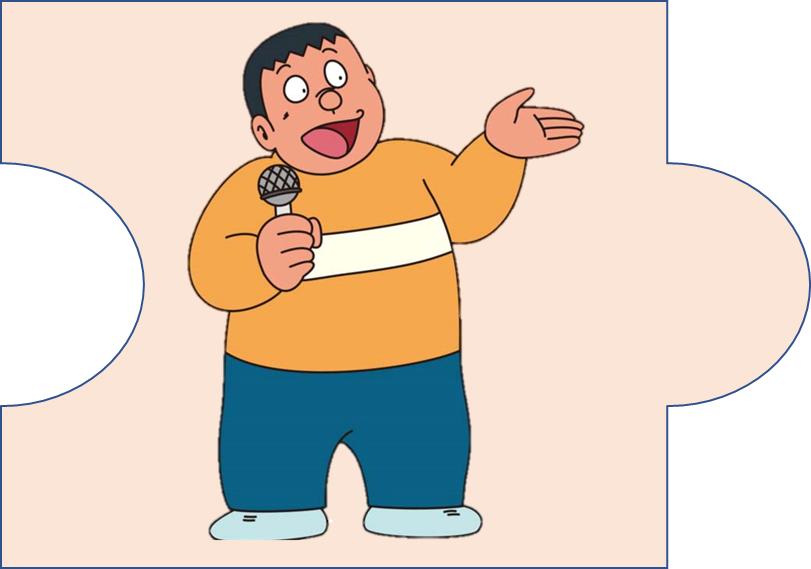 25 : 5 =
A. 2
B. 4
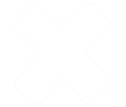 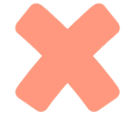 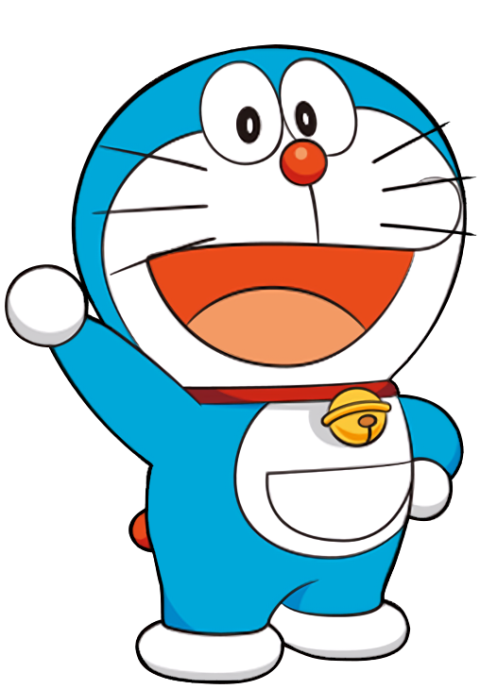 D. 5
C. 3
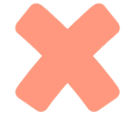 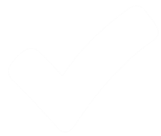 45 : 5 =
B. 8
A. 9
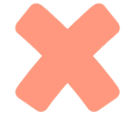 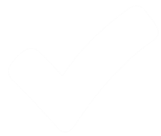 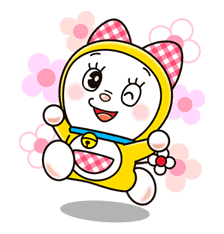 C. 6
D. 7
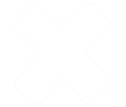 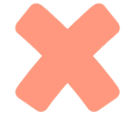 10 : 5 =
A. 1
B. 2
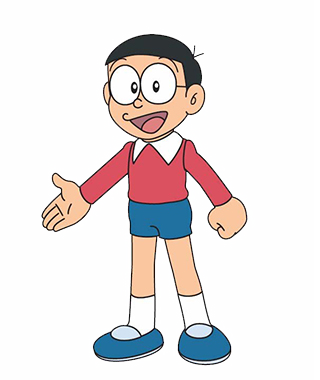 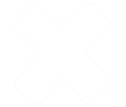 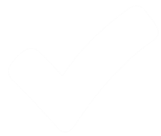 C. 3
D. 4
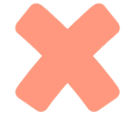 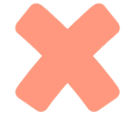 50 : 5 =
A. 8
B. 7
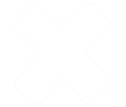 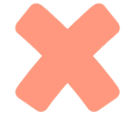 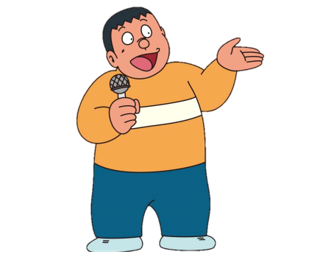 D. 10
C. 9
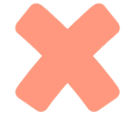 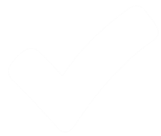 30 : 5 =
A. 4
B. 5
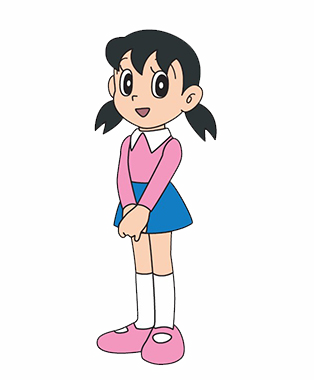 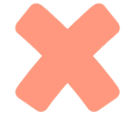 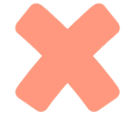 C. 6
D. 7
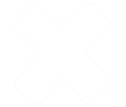 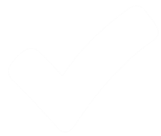 15 : 5 =
A. 1
B. 3
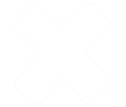 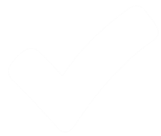 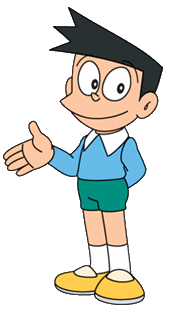 C. 2
D. 4
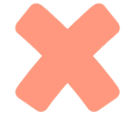 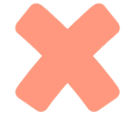 BẢNG CHIA 5
TIẾT 2
3
Tính nhẩm:
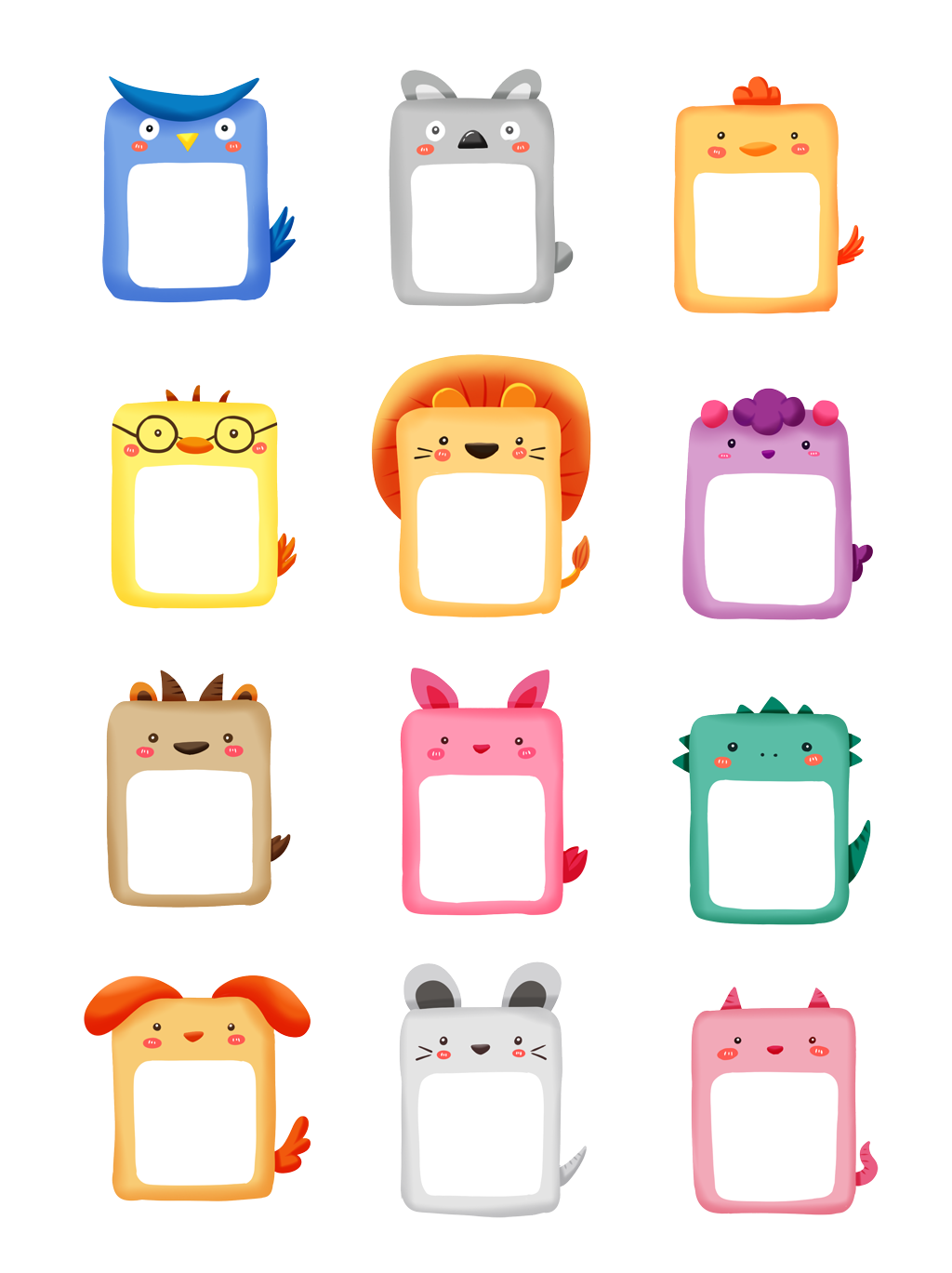 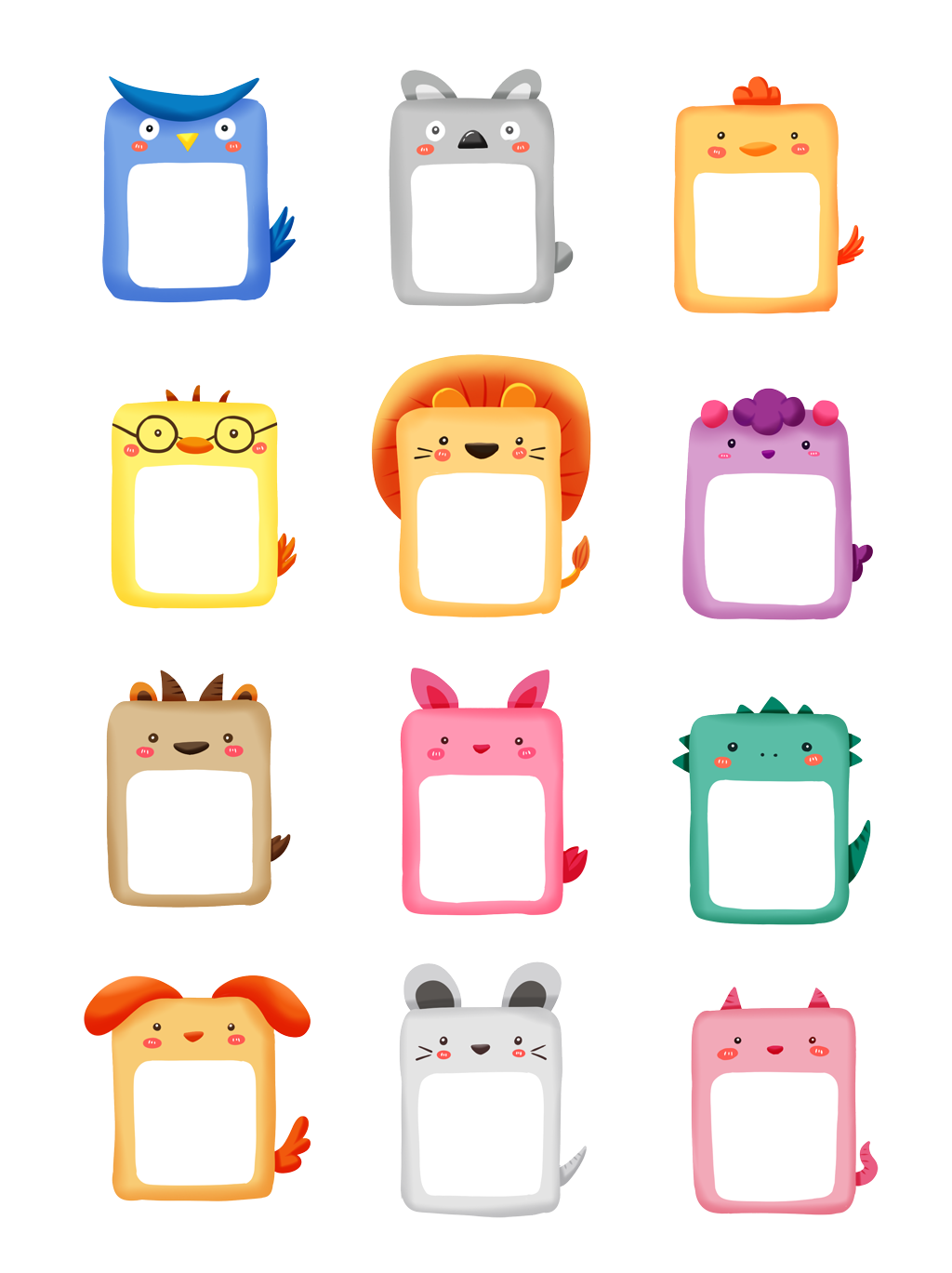 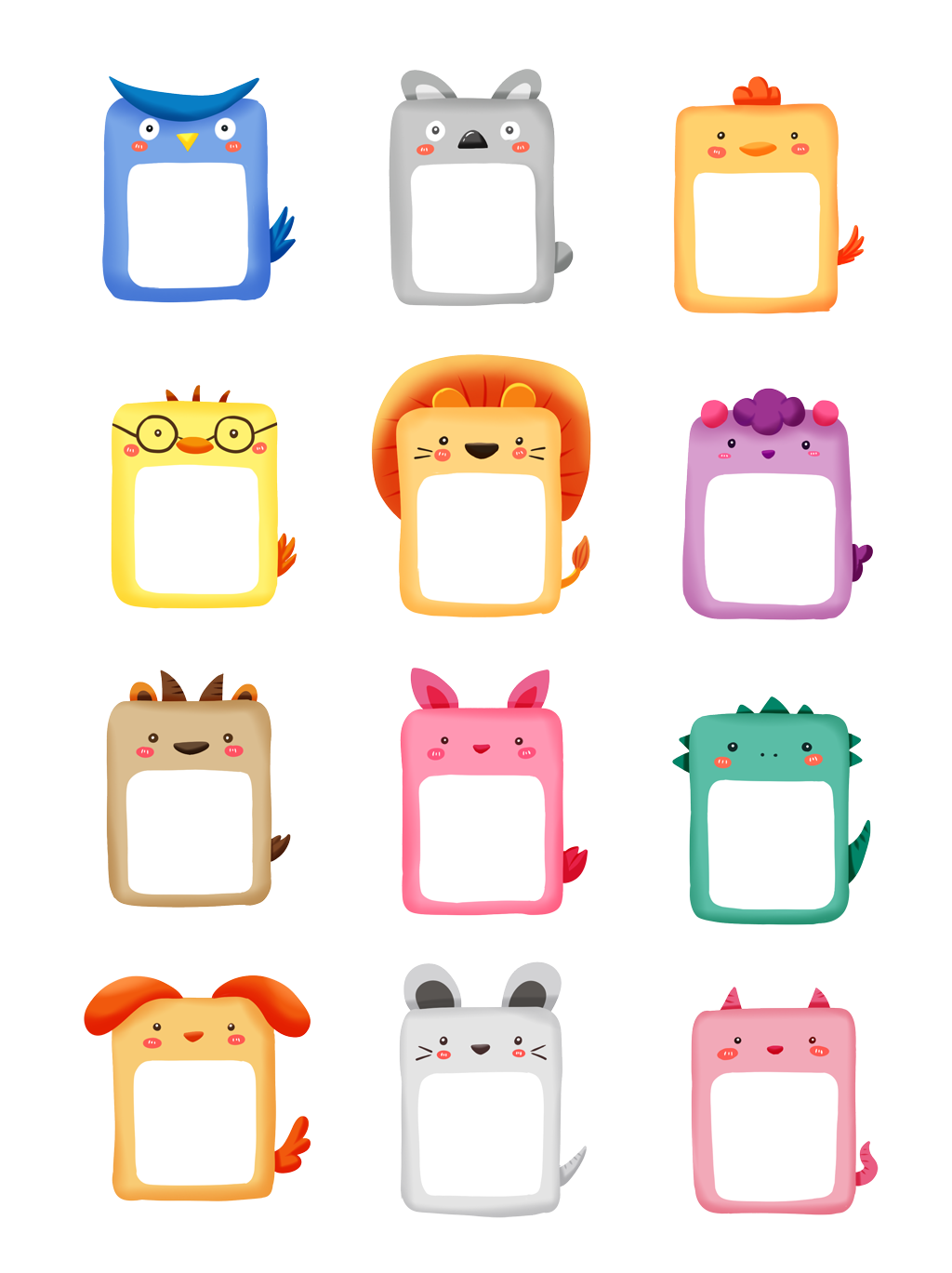 = 15
= 30
= 45
5 x 3 
  15 : 5
  15 : 3
5 x 6 
  30 : 5
  30 : 6
5 x 9 
  45 : 5
  45 : 9
= 3
= 6
= 9
= 5
= 5
= 5
4
Xem tranh rồi nói phép chia thích hợp
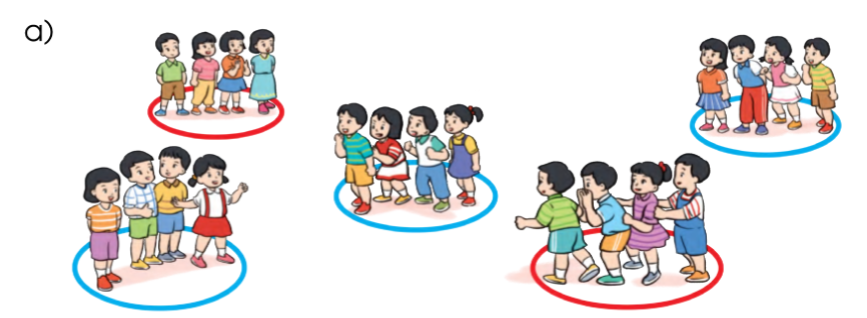 Có 20 bạn, xếp đều vào 5 vòng tròn. Mỗi vòng tròn có          bạn
Ta có phép chia:
?
4
=
?
?
?
?
4
20
5
:
4
Xem tranh rồi nói phép chia thích hợp
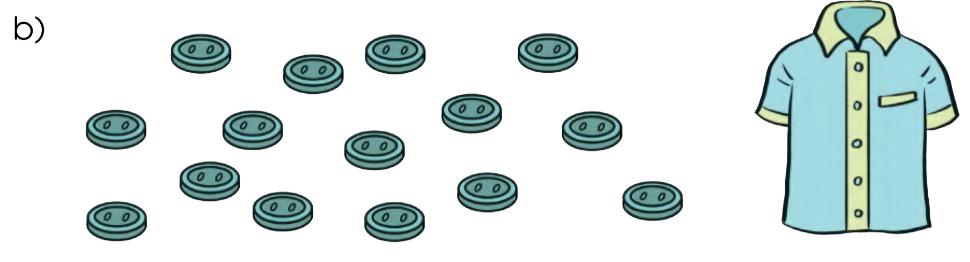 Có 15 cúc áo, khâu vào mỗi áo 5 cúc. Khâu đủ          chiếc áo.
Ta có phép chia:
?
3
=
?
?
?
?
3
15
5
:
Kể một tình huống thực tết có sử dụng phép chia trong bảng chia 5
4
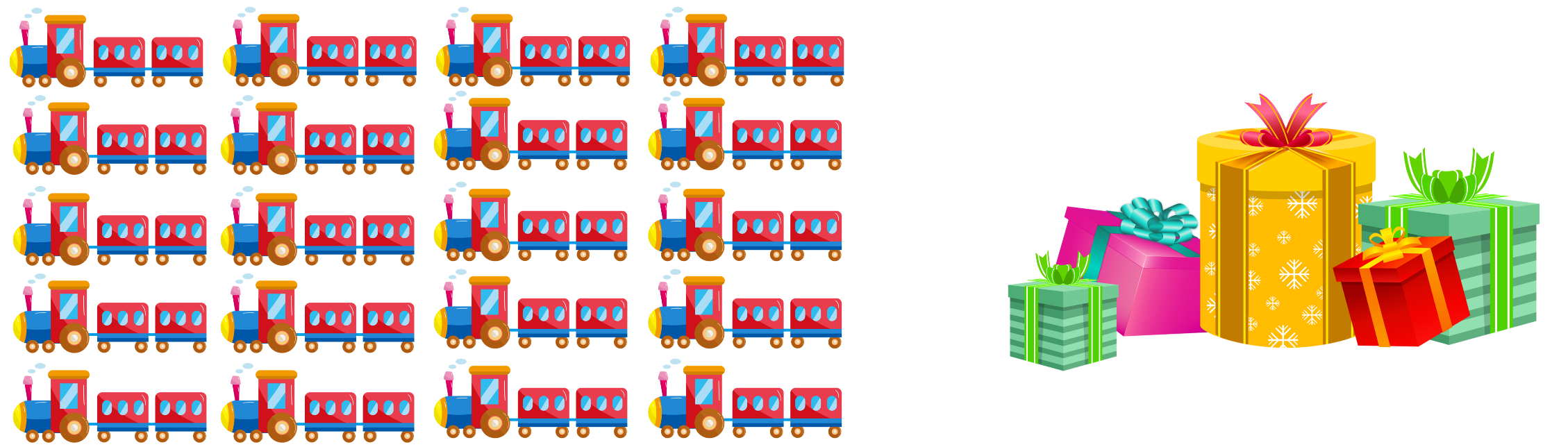 Có 20 chiếc tàu hỏa, chia đều vào 5 hộp quà. Mỗi hộp quà có 4 chiếc.
Ta có phép chia:
=
?
?
?
?
4
20
5
:
CỦNG CỐ - DẶN DÒ